Основы практического использования нейронных сетей.Лекция 3. Алгоритмы обучения для глубоких НС.
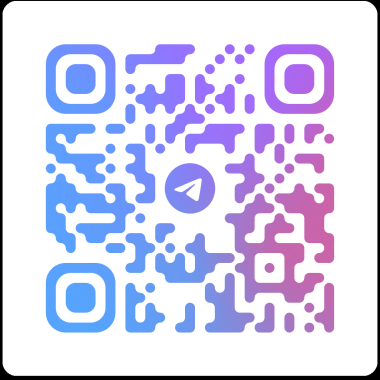 Дмитрий Буряк.
к.ф.-м.н.
dyb04@yandex.ru
Трудности обучения глубоких НС
Локальные минимумы функции ошибки
 Сложный ландшафт целевой функции
 Неравномерность обновления параметров сети
 Выбор закона изменения скорости обучения
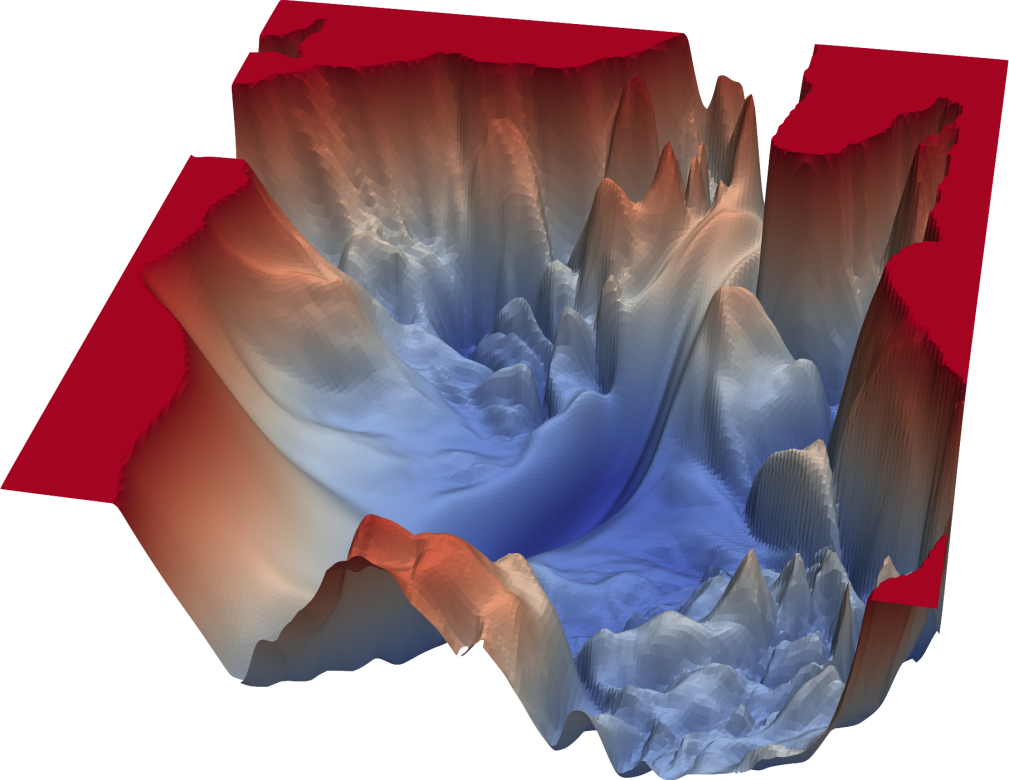 https://www.cs.umd.edu/~tomg/projects/landscapes/
2
Выбор алгоритма обучения
Существует более 100 алгоритмов оптимизации для НС*.
 Эмпирическое сравнение эффективности различных алгоритмов.
 Не существует исследований, которые сравнивают все (почти все) алгоритмы.
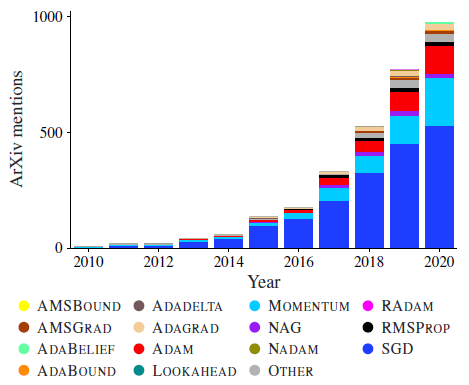 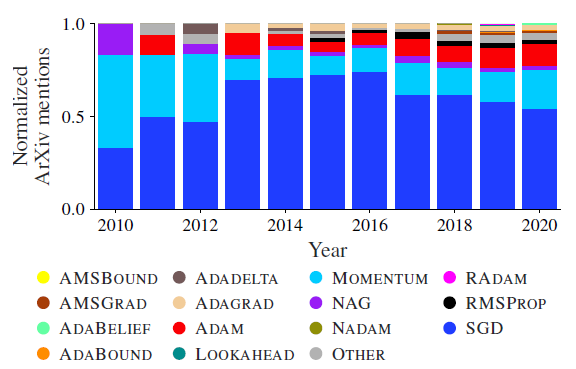 Количество упоминаний оптимизаторов в статьях на сайте arxiv.org*
Относительное число  упоминаний оптимизаторов в статьях на сайте arxiv.org*
3
* https://arxiv.org/abs/2007.01547
Стохастический градиентный спуск
Основной алгоритм для глубокого обучения.
 Базируется на принципах градиентного спуска.
 Вычисление градиента по каждому примеру вычислительно затратно → выбор случайных подмножест из обучающей выборки.
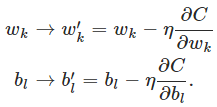 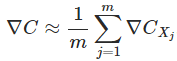 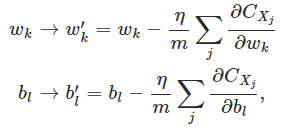 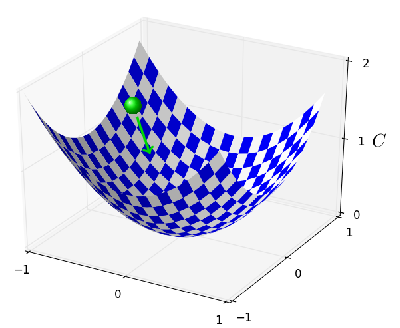 4
Использование момента
Идея накопления импульса.
 Оценка «скорости» градиента.
 Применение коэффициента «трения» ~ коэффициент момента.



 Изменение коэффициента момента  в     процессе обучения 0.5→0.9
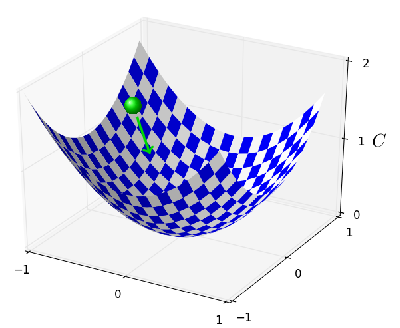 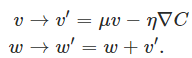 5
Момент Нестерова (NAG)
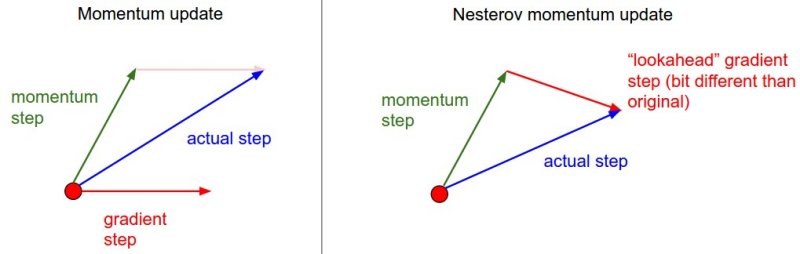 Оценка градиента в предсказанной позиции функции ошибки
6
Обзор алгоритмов обучения*. Момент.
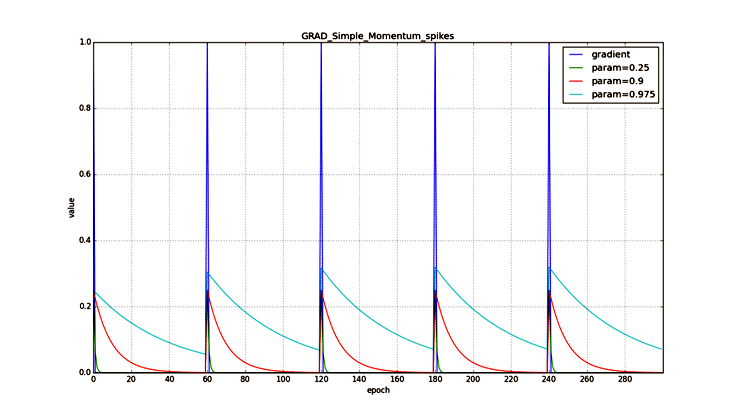 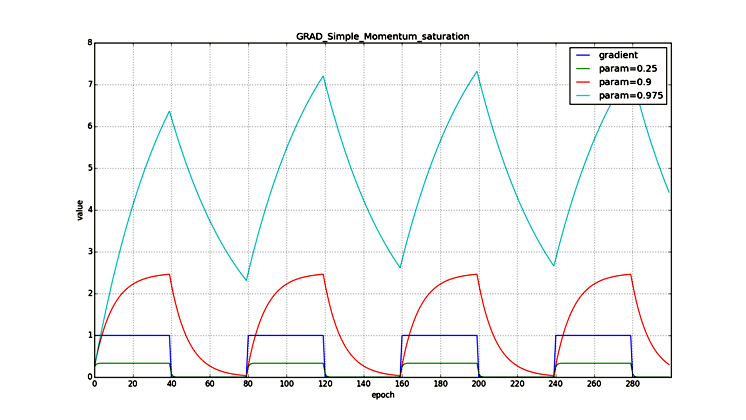 * https://habrahabr.ru/post/318970/
7
Обзор алгоритмов обучения. Момент Нестерова (NAG).
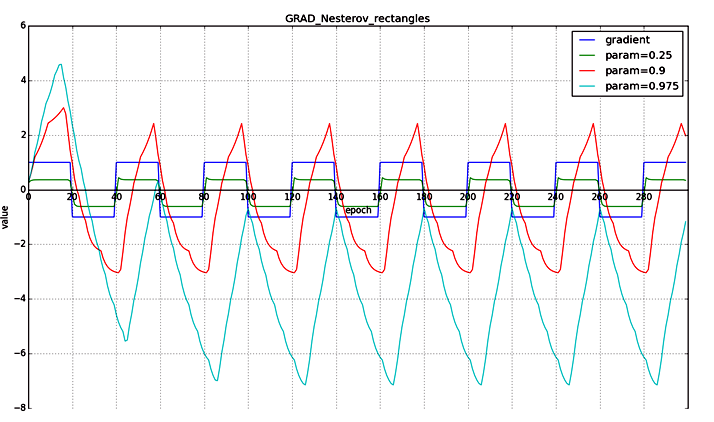 8
Обзор алгоритмов обучения. Adagrad.
Учет частоты обновления веса.
 Устойчивость к выбору скорости обучения.
param ~ϵ
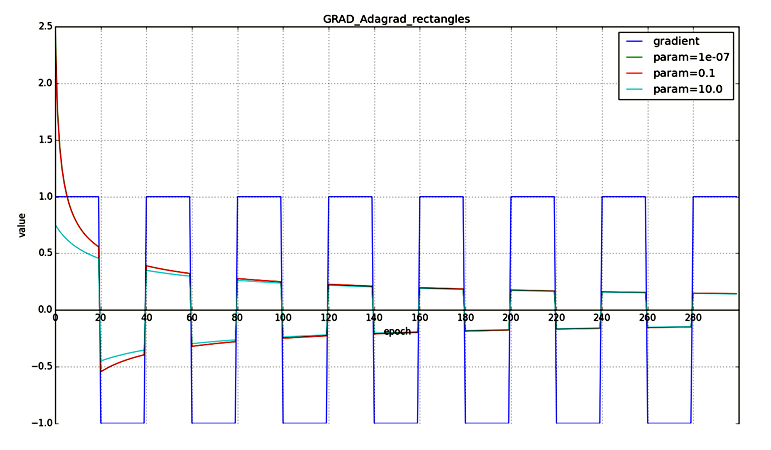 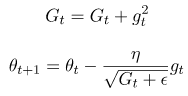 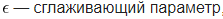 9
Обзор алгоритмов обучения. RMSProp.
param ~ϒ
Учет частоты обновления веса за счет усреднения.
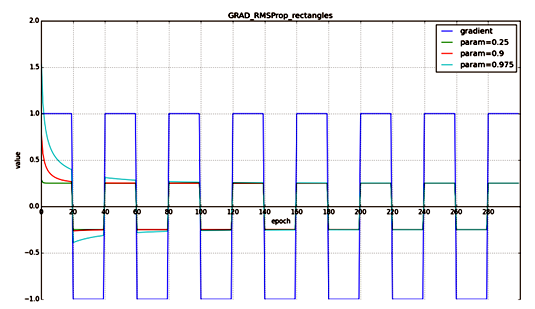 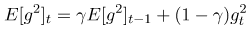 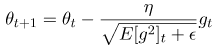 param ~ϒ
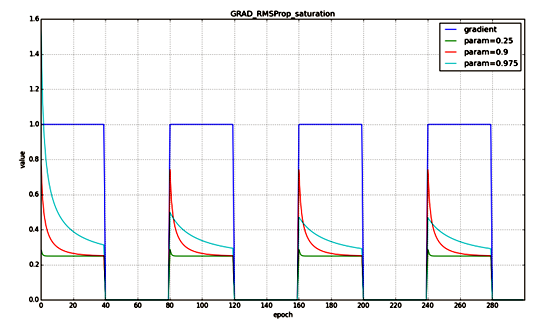 10
Обзор алгоритмов обучения. Adadelta.
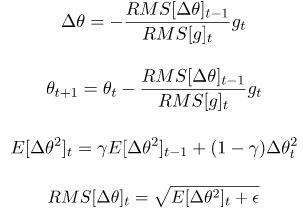 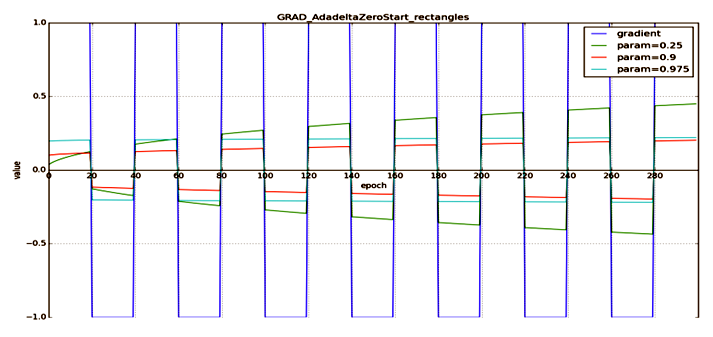 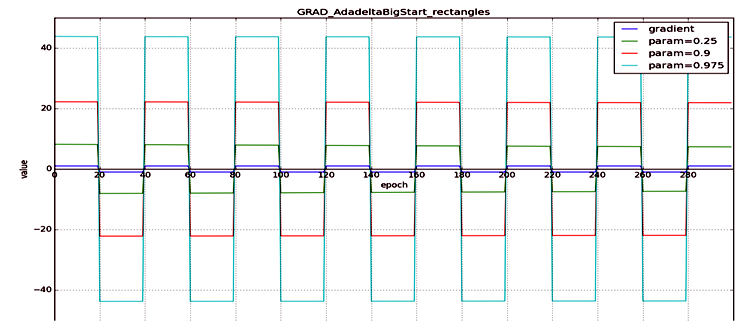 param ~ϒ
11
Обзор алгоритмов обучения. Adam.
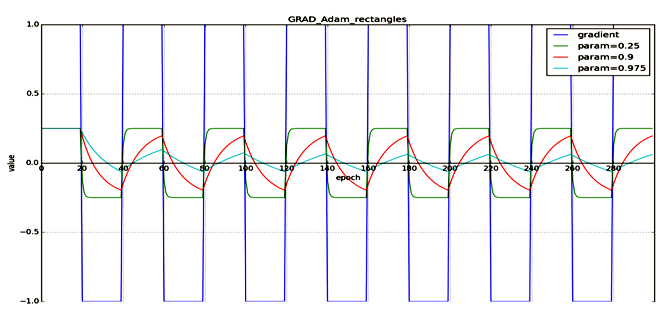 Момент + учет частоты обновления веса.
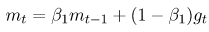 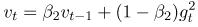 param ~β2
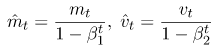 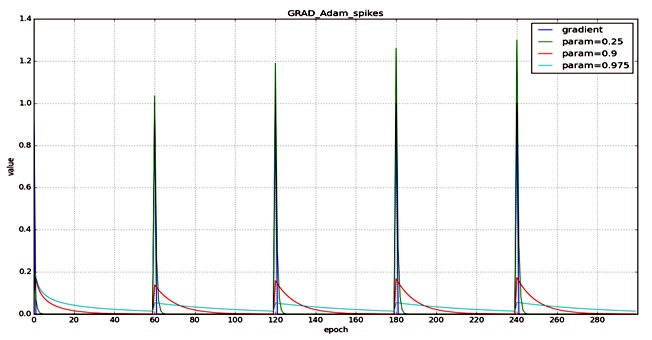 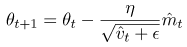 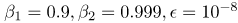 12
Обзор алгоритмов обучения. Эксперименты (1).
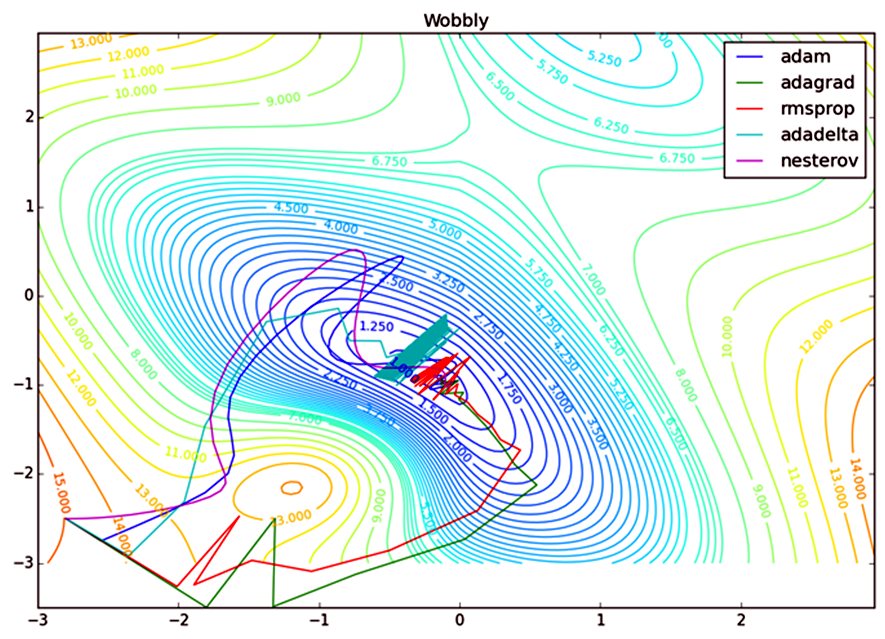 13
Обзор алгоритмов обучения. Эксперименты (2).
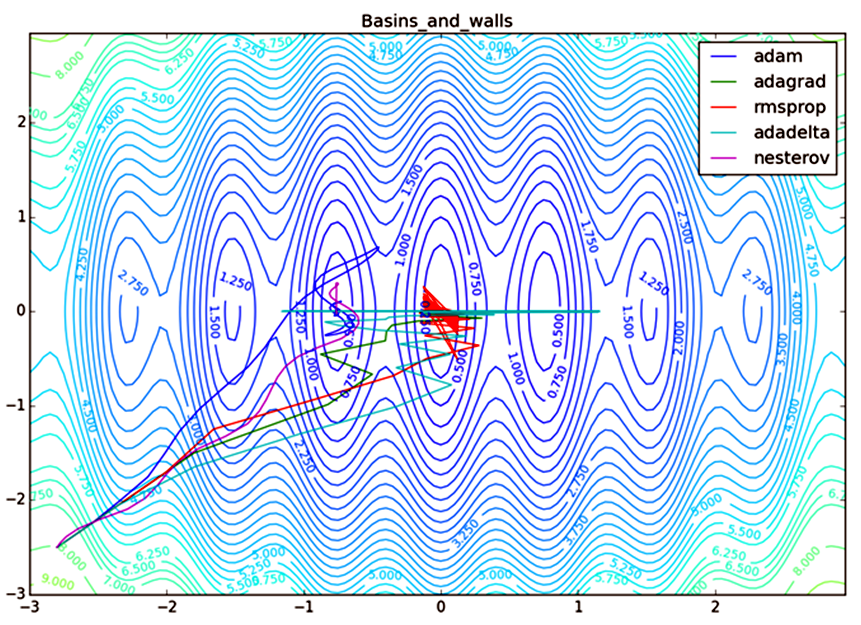 14
Обзор алгоритмов обучения. Эксперименты (3).
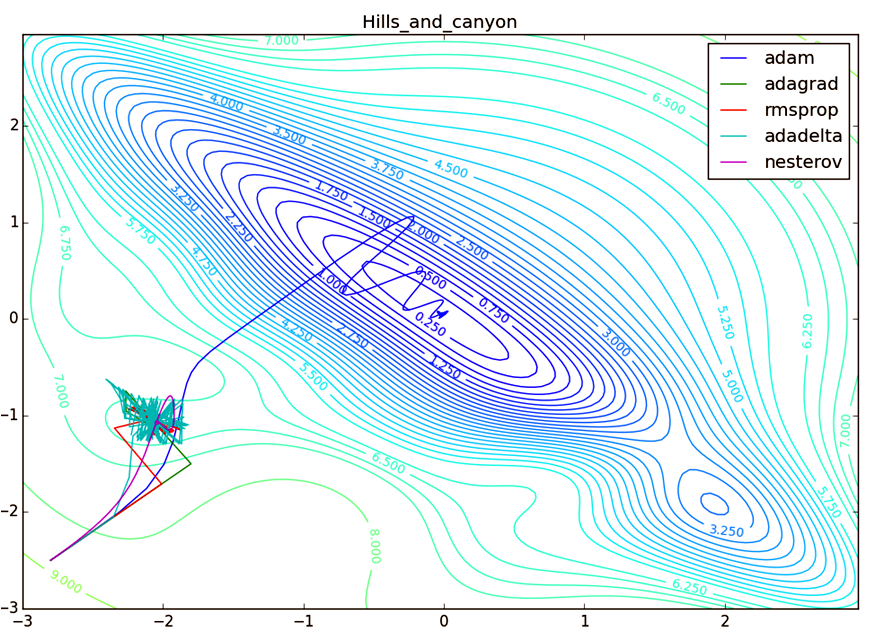 15
Обзор алгоритмов обучения. Эксперименты (4).
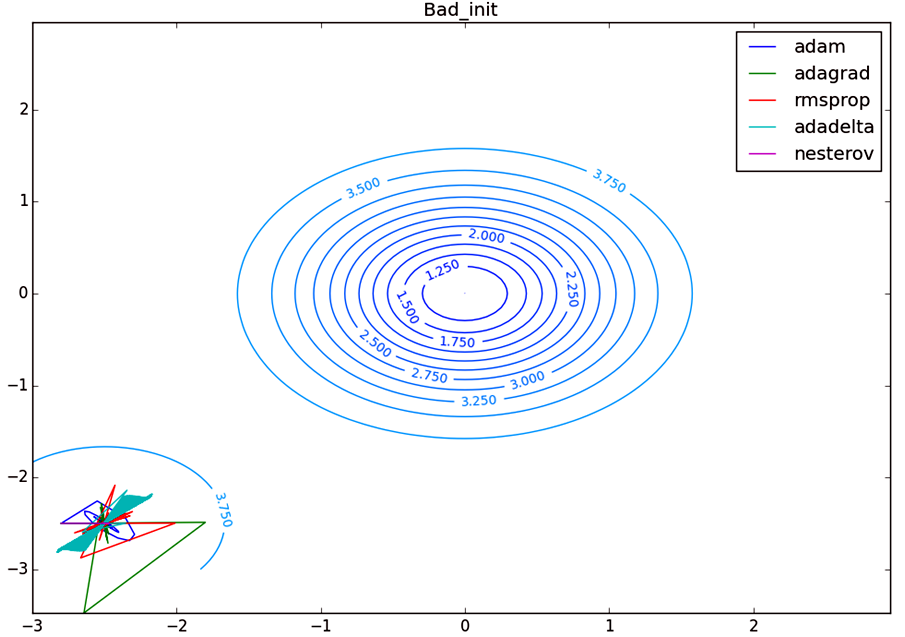 16
Алгоритм обучения AdaBelief.
AdaBelief : Adapting Stepsizes by the Belief in Observed Gradients (2020)
Высокая скорость сходимости;
Хорошая обобщающая способность
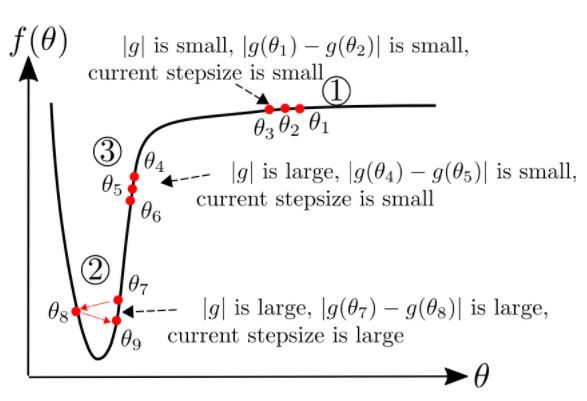 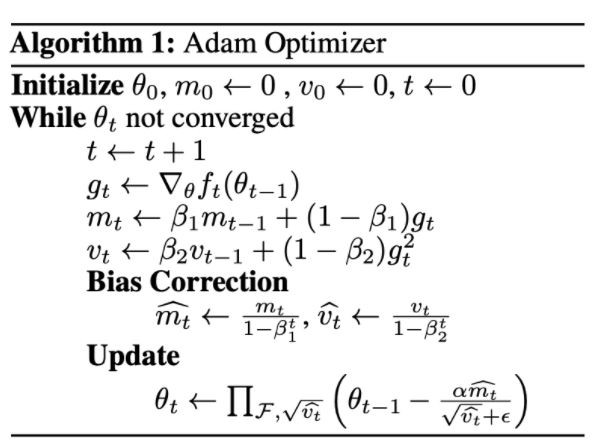 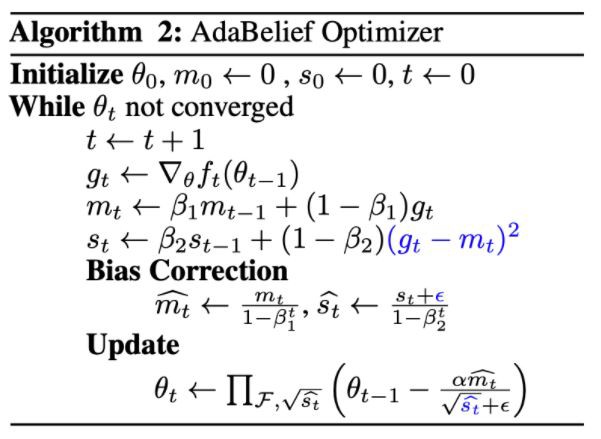 https://arxiv.org/abs/2010.07468
17
L – большой шаг; S – маленький шаг
Алгоритм обучения SAM.
SAM: Sharpness-aware Minimization (2020)
Поиск минимума в окрестности с близкими значениями → повышение обобщающей способности
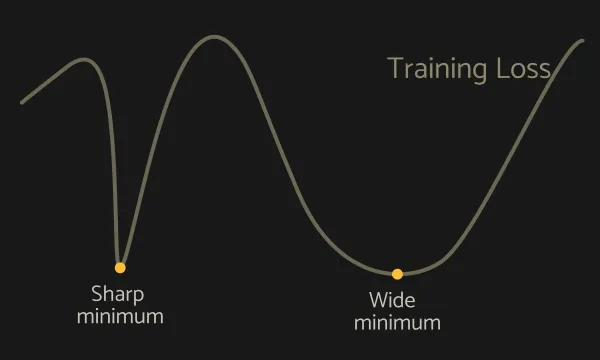 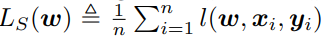 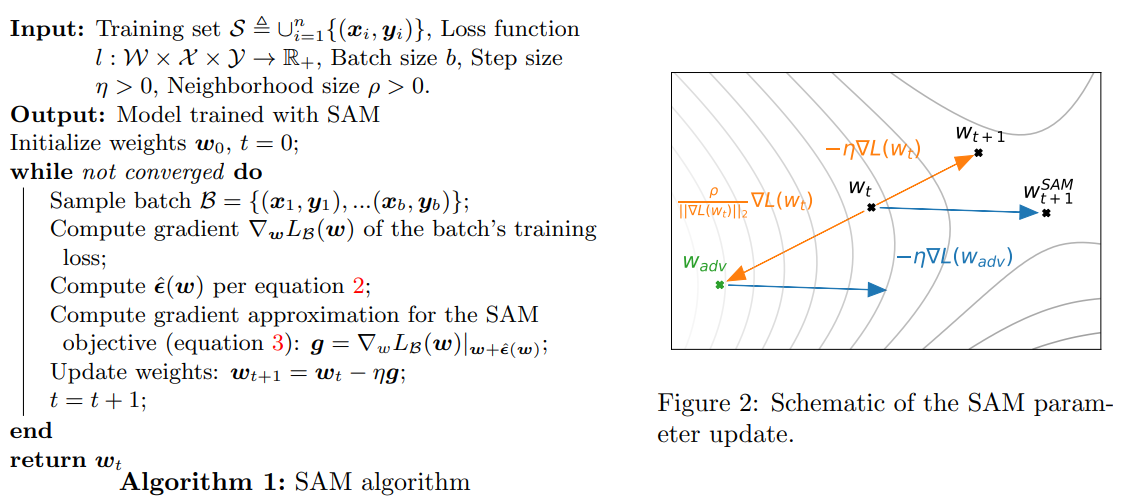 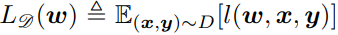 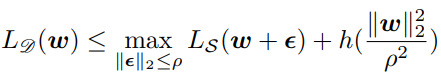 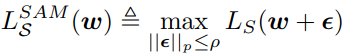 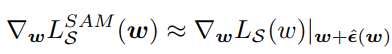 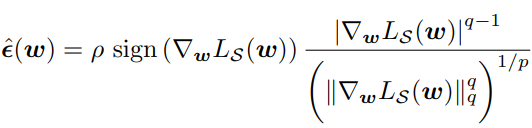 Применение стандартных оптимизаторов
Специальная функция потерь
Удвоенные вычислительные затраты
https://arxiv.org/abs/2010.01412
18
LBFGS.
L-BFGS (Broyden, Fletcher, Goldfarb, Shanno) – оптимизатор 2-го порядка
Квазиньютоновский метод оптимизации
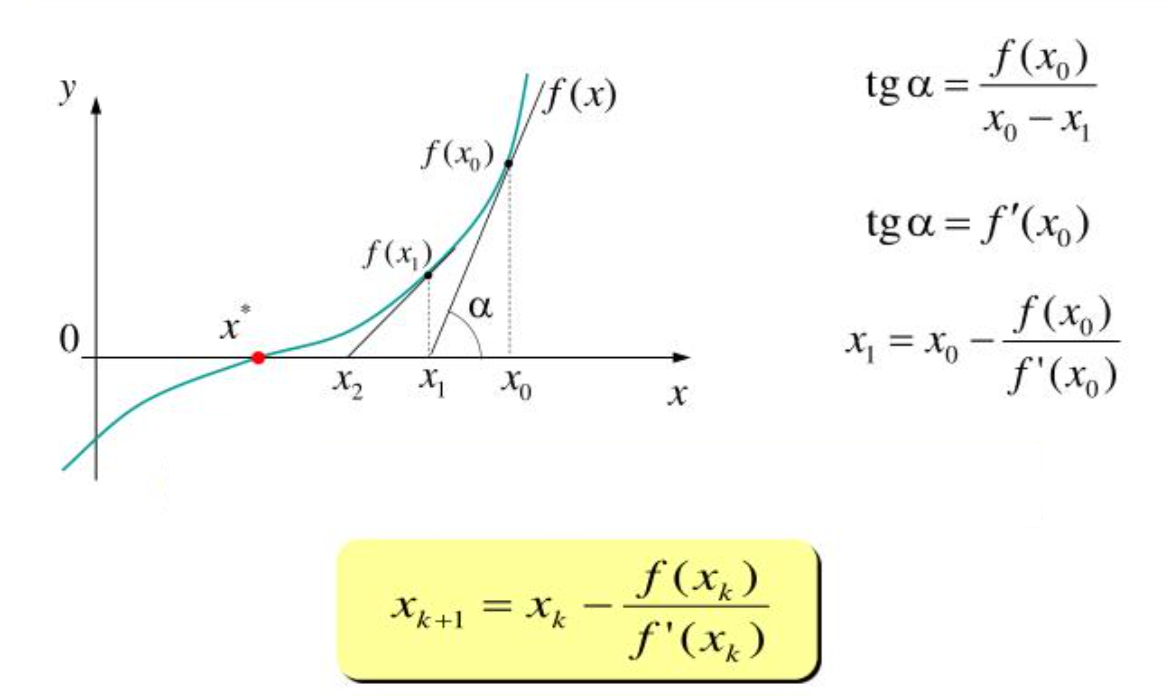 Алгоритм BFGS
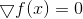 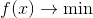 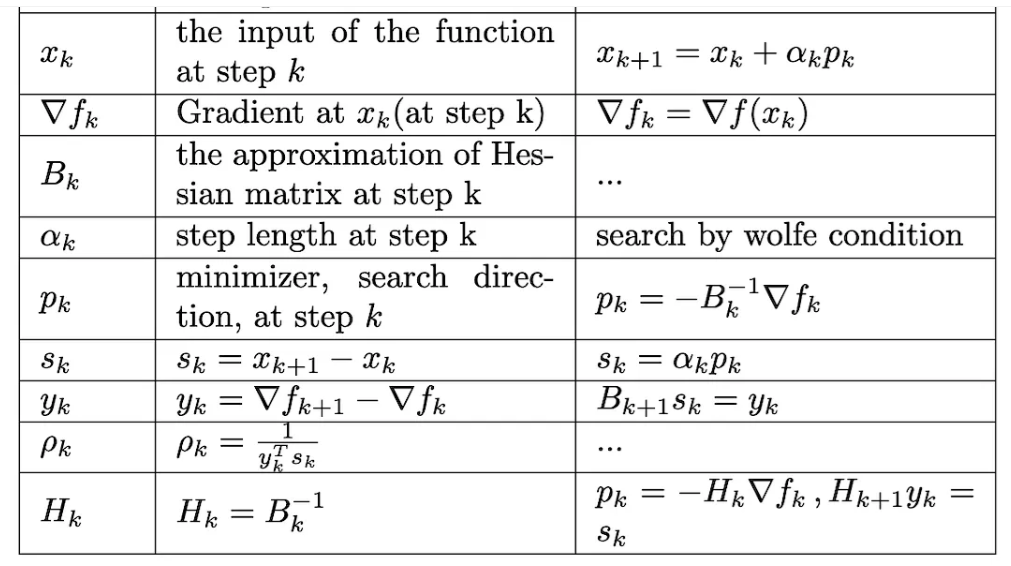 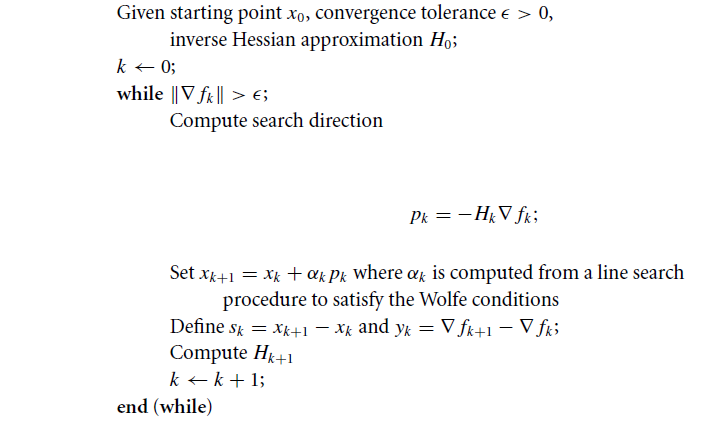 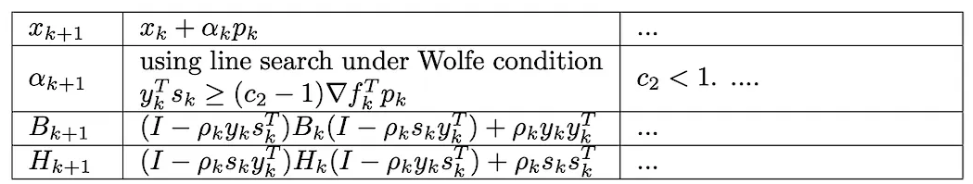 19
Sophia – оптимизатор 2-го порядка
Усреднение градиента (скользящее среднее)
 Аппроксимация диагональных элементов Гессиана (2 варианта).
 Аппроксимация выполняется каждые n эпох.
 Применение клипирования для избегания слишком резких изменений весов.
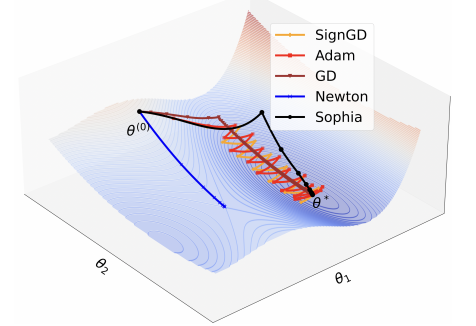 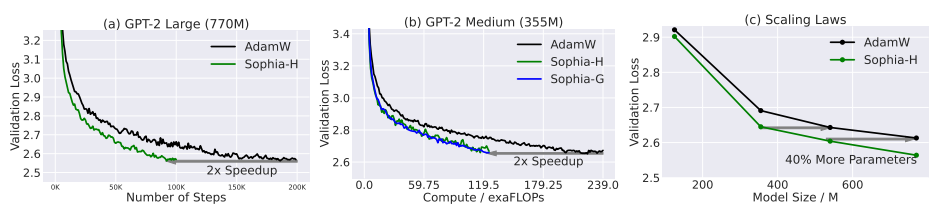 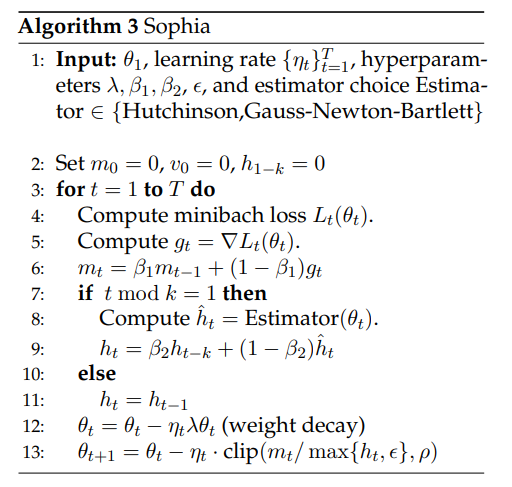 Представлен, как эффективный алгоритм обучения LLM: 2x меньше вычислений для того же минимума чем Adam, достижения такой же эффективности на моделях меньшего размера.
20
Изменение скорости обучения
Изменение скорости обучения повышает эффективность обучения НС.
 Существует множество схем изменения скорости обучения. 
 Простейшие схемы:
 Ступенчатое уменьшение
 в к раз каждые n итераций обучения;
 уменьшение коэффициента обучения, если ошибка на подтверждающей выборке перестала уменьшаться.

 Экспоненциальное

 Гиперболическое
21
Схемы изменения скорости обучения (1)
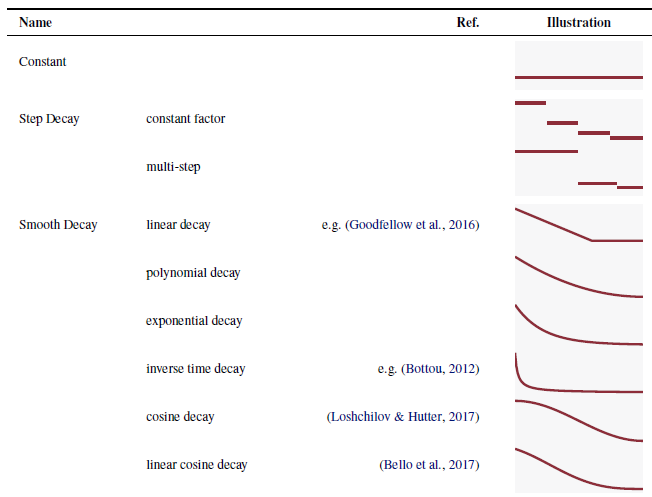 22
* https://arxiv.org/abs/2007.01547
Схемы изменения скорости обучения (2)
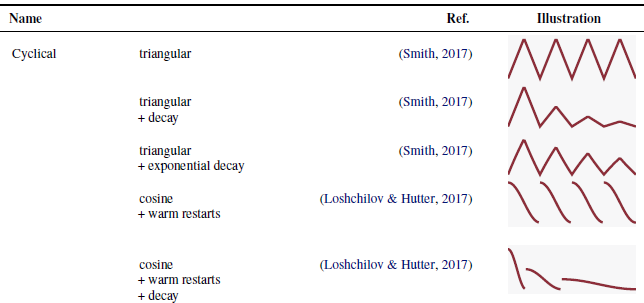 23
* https://arxiv.org/abs/2007.01547
Схемы изменения скорости обучения (3)
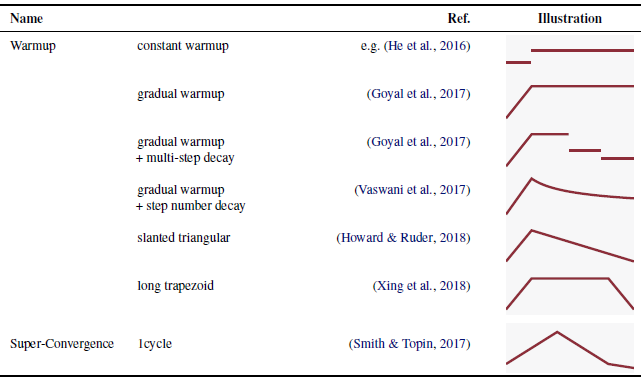 24
* https://arxiv.org/abs/2007.01547
Сравнение оптимизаторов
R.M. Schmidt, et al., 2021 (https://arxiv.org/abs/2007.01547)
 <15 оптимизаторов> x <8 задач> x <4 схемы изменения скорости обучения> x <4 вида настройки гиперпараметров>
 Выводы:
 Не существует «лучшего» оптимизатора, эффективность зависит от задачи.
 Есть пул наиболее стабильных оптимизаторов: Adam, NAG, RMSProp, … .
 Проверка разных  оптимизаторов (с настройками по-умолчанию)  ≈ настройка гиперпараметров для одного оптимизатора.
 Эффективность схемы изменения скорости обучения зависит от задачи.
 Направление будущих исследований: разработка методов эффективных для конретных типов задач, автоматическая оптимизация внутренних параметров, новые типы алгоритмов.
25
Вопросы
Основные проблемы обучения НС
 Отличие обучения с моментом от момента Нестерова?
 Основные компоненты алгоритма Adam
26